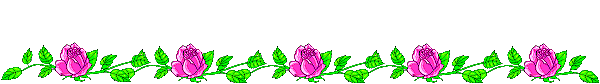 CHÀO MỪNG CÁC EM HỌC SINH 
ĐẾN VỚI BÀI GIẢNG ĐIỆN TỬ
MÔN: KHOA HỌC TỰ NHIÊN 6
GIÁO VIÊN: Huỳnh Thị Hồng
Năm học: 2024-2025
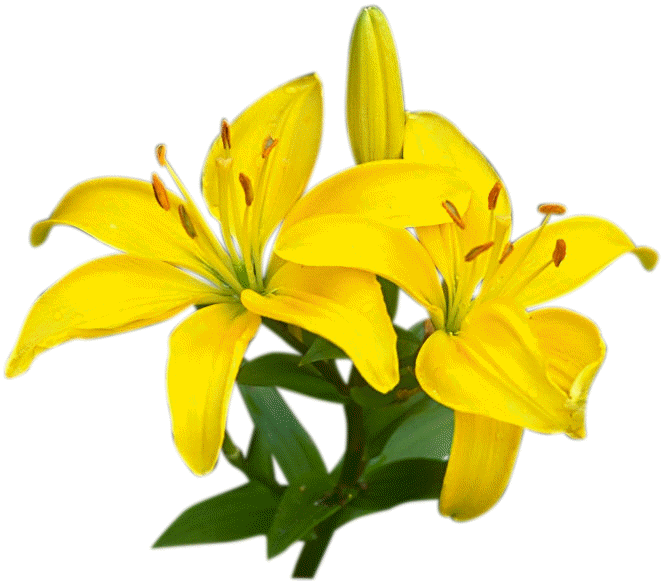 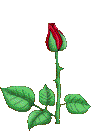 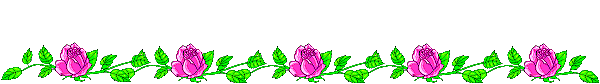 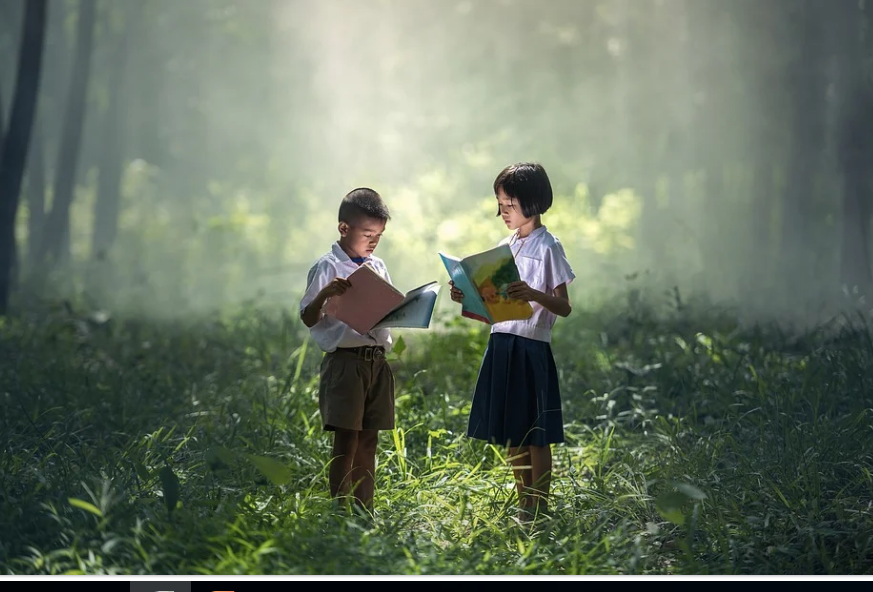 MỤC TIÊU
Trình bày được các bước làm tiêu bản, sử dụng kính hiển vi quan sát tế bào. Mô tả và vẽ được hình cơ thể đơn bào, các cơ quan cấu tạo cây xanh, cơ thể người
 Giải thích được sự hoạt động có tổ chức của các cơ quan, hệ cơ quan trong cơ thể
Vẽ được cấu tạo cơ thể đơn bào
Quan sát và mô tả được các cơ quan cấu tạo cây xanh
Quan sát mô hình và mô tả được cấu tạo cơ thể người
TRÒ CHƠI “AI NHANH HƠN”
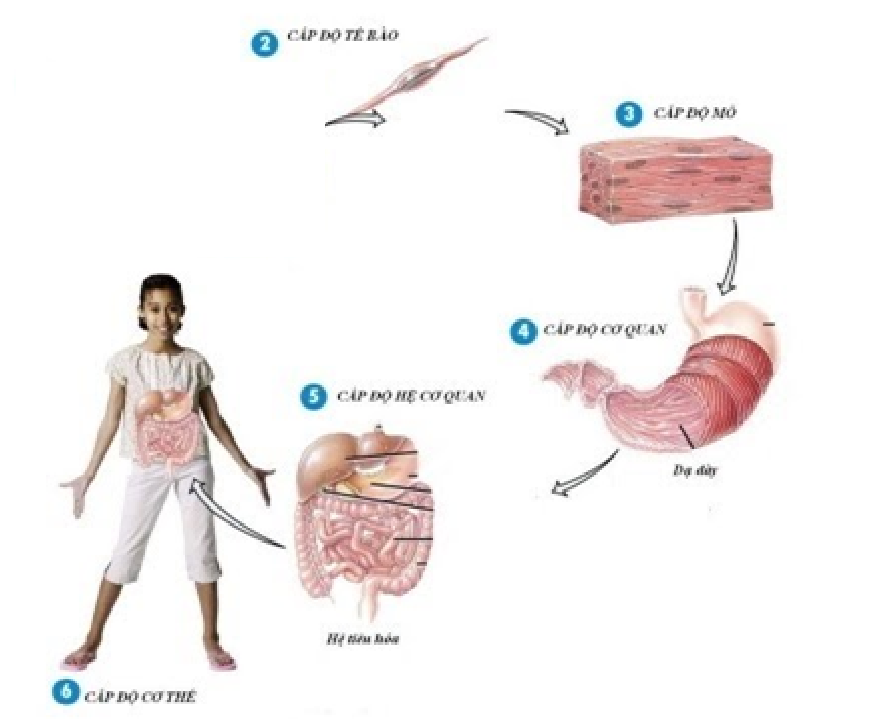 - Chia lớp thành 2 đội và 2 HS làm thư kí. 
- Các cụm từ gợi ý (Tế bào,cơ thể, mô, cơ quan, hệ cơ quan). 
- Các đội cử các thành viên lựa chọn cụm từ phù hợp gắn lên sơ đồ các cấp tổ chức sống trong cơ thể đa bào từ nhỏ tới lớn. Mỗi lượt chỉ có 1 thành viên lên gắn. Đội nào hoàn thành chính xác và nhanh nhất sẽ chiến thắng.
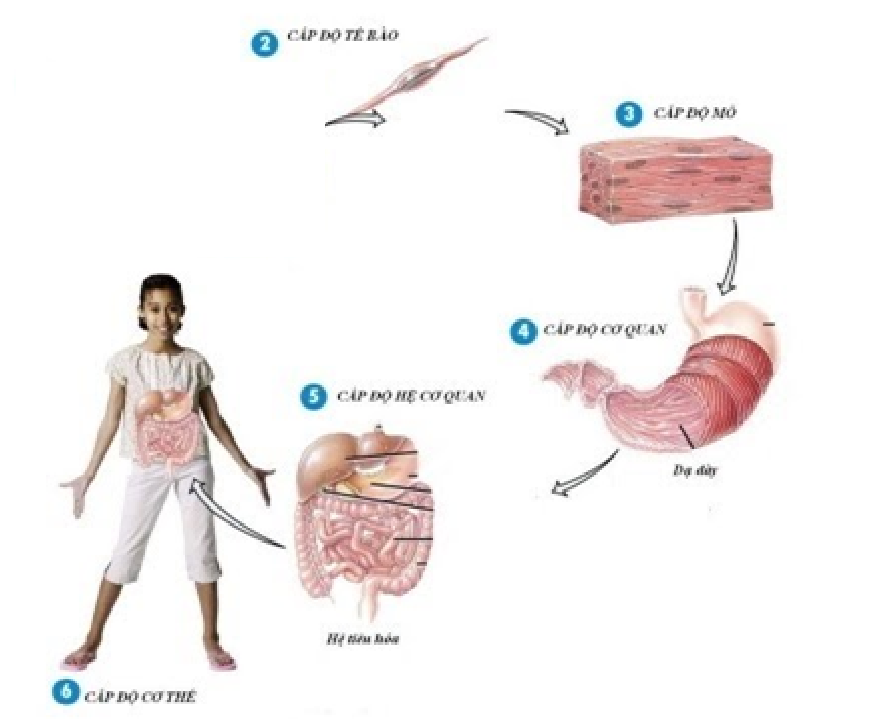 ccc
ĐÁP ÁN
Cấp độ tế bào
mô
Cơ
Cơ
Cơ quan
Hệ cơ quan
Cơ thể
CHUẨN BỊ
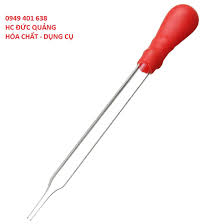 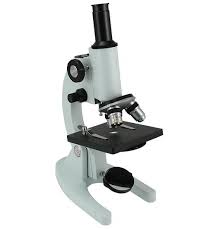 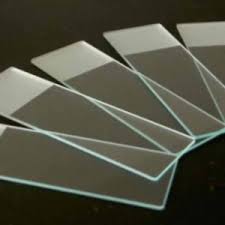 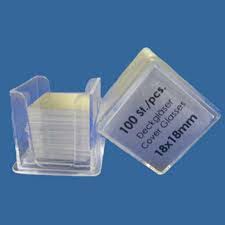 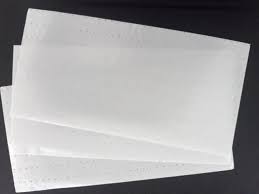 Giấy thấm
pipet
Lamen
Lam kính
Kính hiển vi
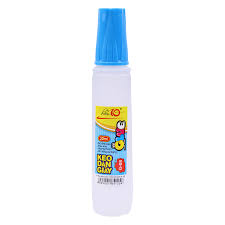 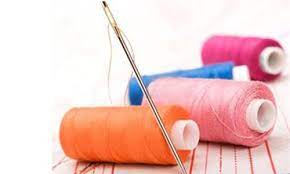 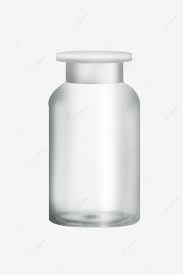 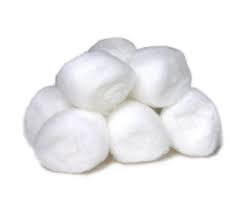 Bông
Kim chỉ
Keo dán
Lọ thủy tinh
CHUẨN BỊ
Bộ ảnh thực vật, mẫu nước ao hồ
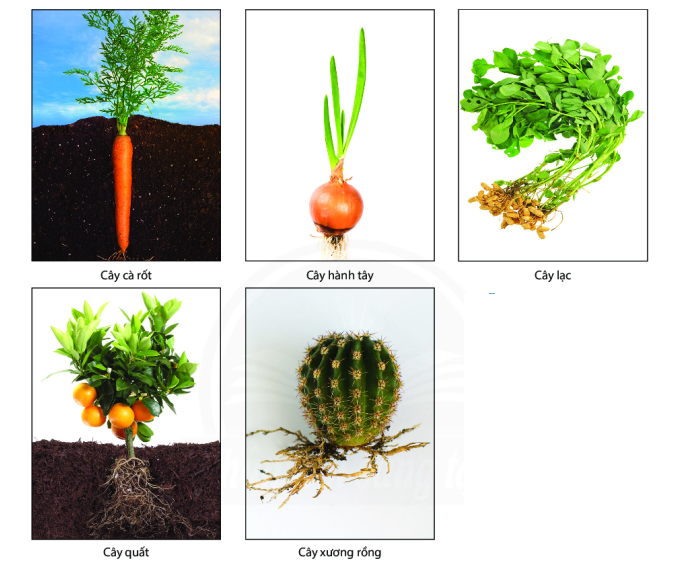 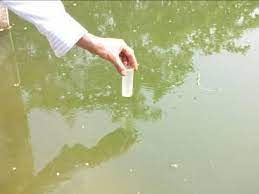 CHUẨN BỊ
Mô hình cơ thể người
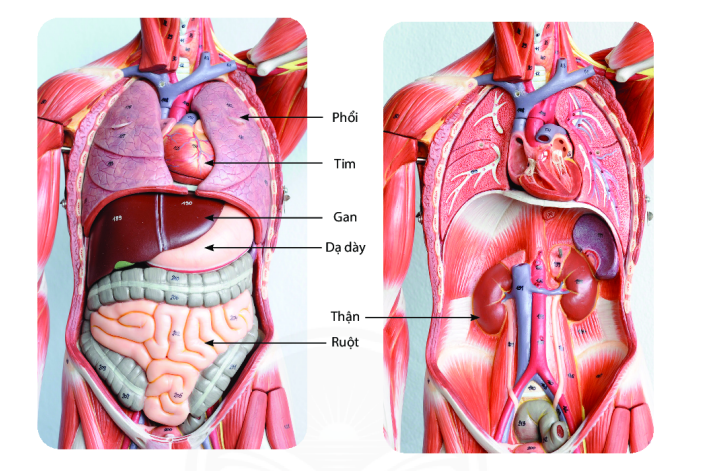 Quan sát cơ thể đơn bào
Cách làm tiêu bản
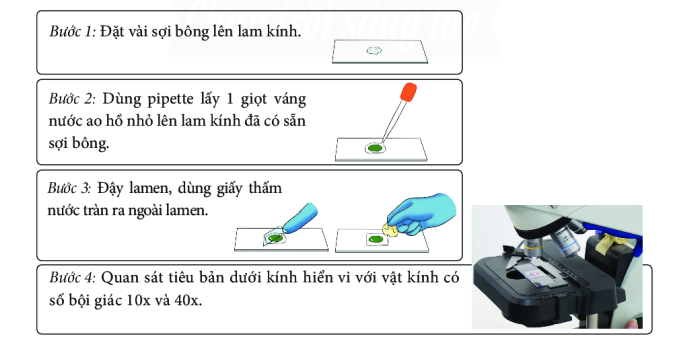 CÁC BƯỚC SỬ DỤNG KÍNH HIỂN VI
- Xoay bàn kính có độ phóng đại nhỏ nhất (để tập trung ánh sáng).
- Điểu chỉnh ánh sáng bằng gương phản chiếu.
- Đặt tiêu bản lên bàn kính sao cho vật mẫu nằm ở ngay tâm, dùng kẹp giữ tiêu bản. Hãy thận trọng không để ánh sáng mặt trời chiếu trực tiếp vào gương, làm như vậy dễ bị hỏng măt.
- Mắt nhìn vật kính từ một phía của kính hiến vi. Tay phải từ từ vặn ốc nhỏ xuống cho đến khi vật kính gần sát lá kính của tiêu bản.
- Mắt nhìn vào thị kính, tay phải từ từ vặn ốc to theo chiều ngược lại (vặn lên) cho đến khi nhìn thấy vật cần quan sát.
- Điều chỉnh bằng ốc nhỏ để nhìn vật mẫu rõ nhất.
Tại sao trong các bước làm tiêu bản lại có bước đặt sợi bông lên lam kính?
Cách làm tiêu bản
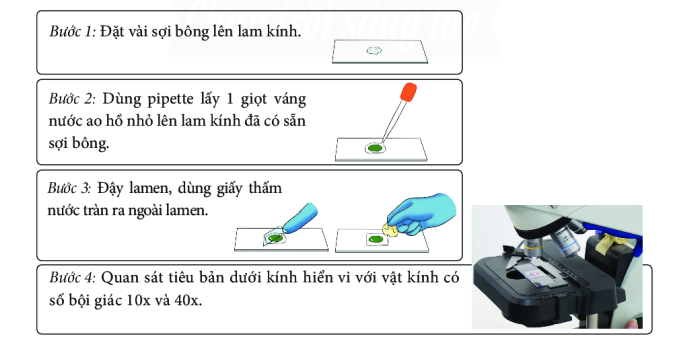 Tại sao trong các bước làm tiêu bản lại có bước đặt sợi bông lên lam kính?
Cách làm tiêu bản
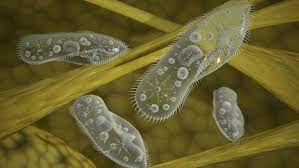 Để hạn chế sự di chuyển của sinh vật, giúp dễ dàng quan sát hơn
VIDEO HƯỚNG DẪN SỬ DỤNG KÍNH HIỂN VI QUANG HỌC
https://youtu.be/0SFBvX6Rlpo
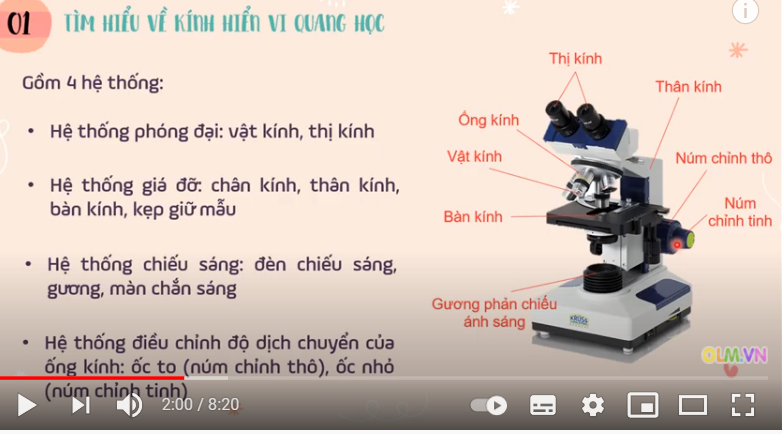 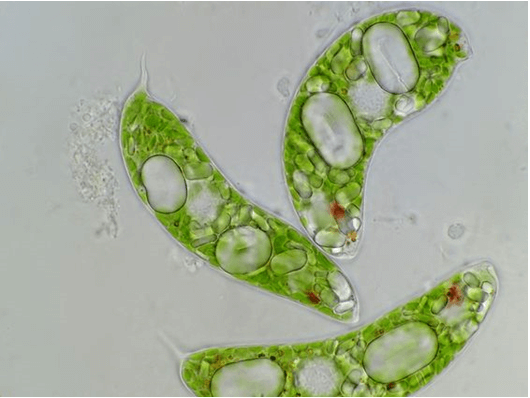 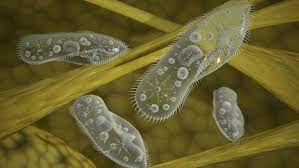 TRÙNG ROI
TRÙNG GIÀY
Quan sát và vẽ lại cơ thể đơn bào đã quan sát được?
Quan sát các cơ quan cấu tạo của cây xanh
- Các em hãy quan sát tranh ảnh, mẫu vật mang đến lớp các loại cây: cà rốt, hành tây, xương rồng,…
- Xác định các cơ quan, hệ cơ quan cấu tạo cây xanh ở mẫu vật?
Quan sát các cơ quan cấu tạo của cây xanh
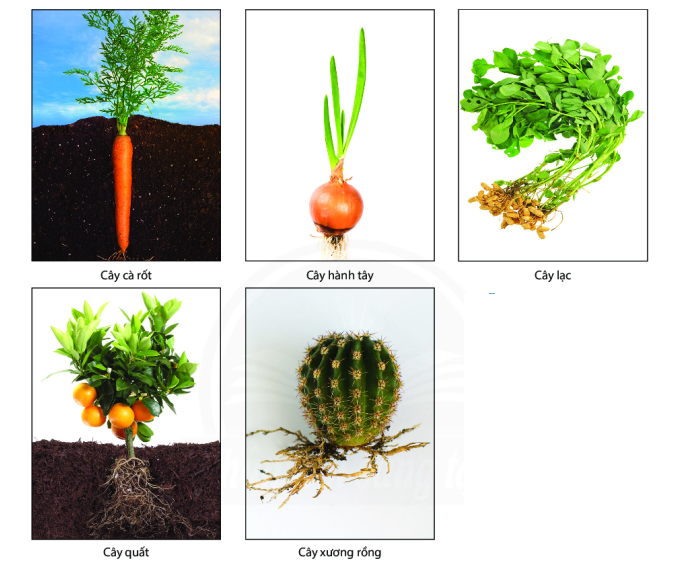 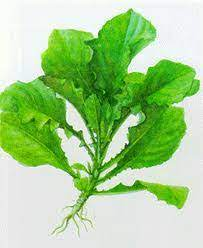 Cây cải
Quan sát các cơ quan cấu tạo của cây xanh
Theo em củ cà rốt là bộ phận nào của cây?
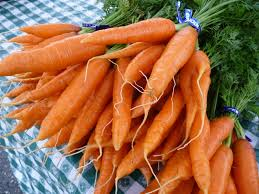 Rễ biến dạng: rễ củ, phát triển từ rễ cái, dự trự chất dinh dưỡng cho cây
CÁC LOẠI RỄ BIẾN DẠNG
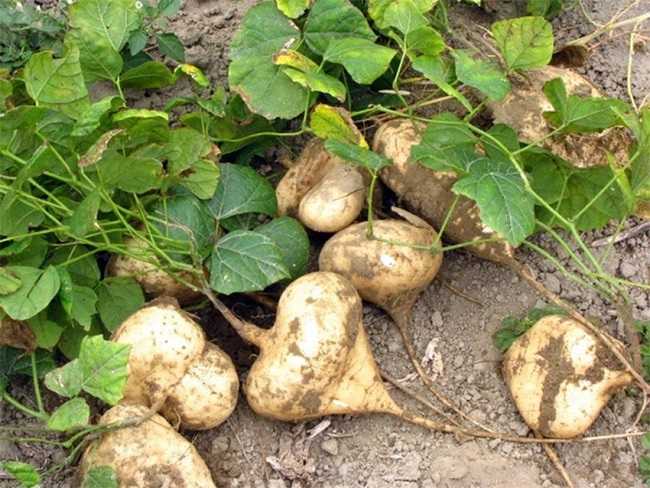 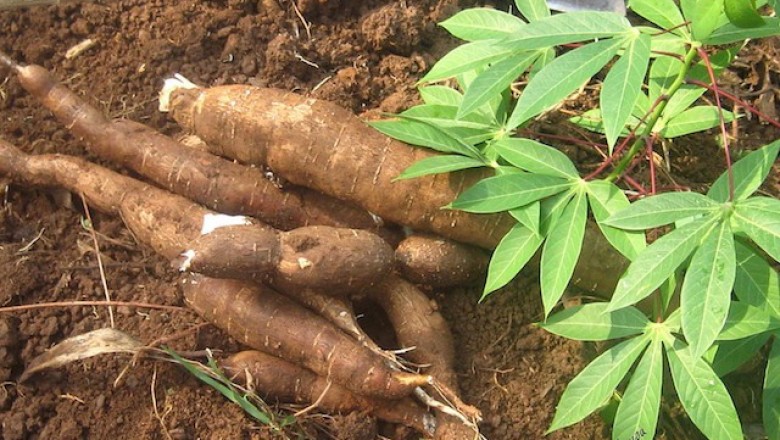 Cây sắn ( khoai mì)
Củ đậu
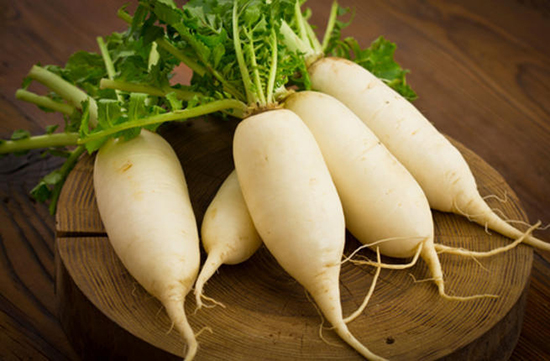 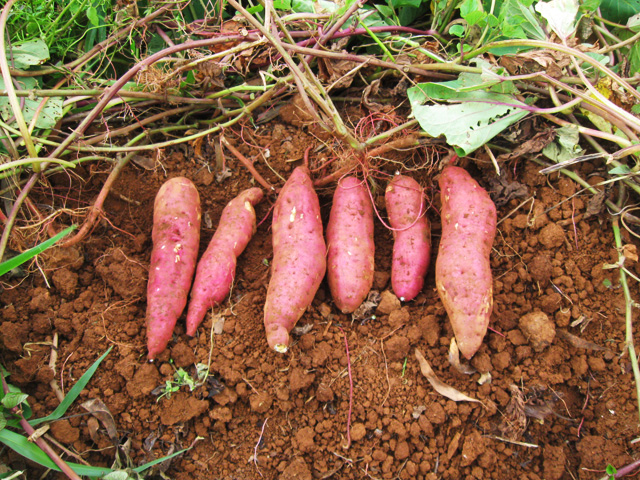 Khoai lang
Củ cải
CÁC LOẠI THÂN BIẾN DẠNG
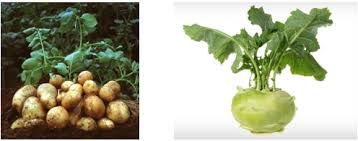 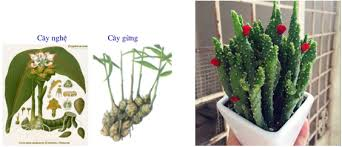 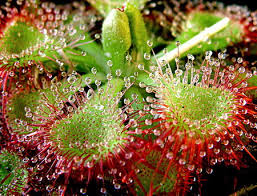 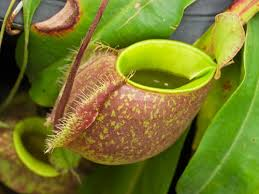 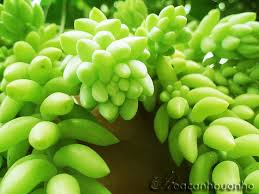 CÁC LOẠI LÁ BIẾN DẠNG
QUAN SÁT MÔ HÌNH CẤU TẠO CƠ THỂ NGƯỜI
-Nêu các bước tháo lắp mô hình cơ thể người?
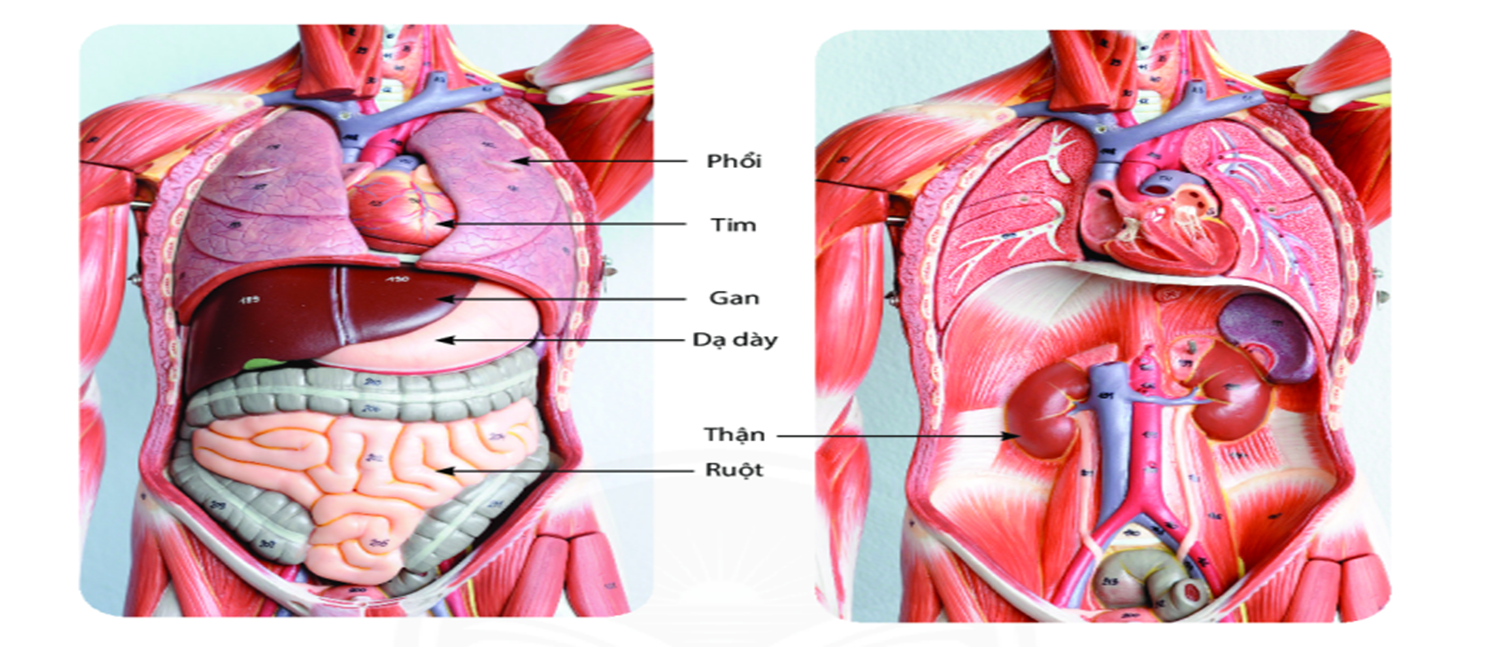 Bước 1: Đặt mô hình vào vị trí thích hợp
Bước 2: Quan sát tổng thể
Bước 3: Tháo dần các bộ phận, quan sát các hệ cơ quan
Bước 4: Lắp mô hình về dạng ban đầu?
QUAN SÁT MÔ HÌNH CẤU TẠO CƠ THỂ NGƯỜI
Thảo luận nhóm trong vòng 5 phút
- Quan sát mô hình, tranh ảnh cơ thể người?
- Xác định vị trí các cơ quan, hệ cơ quan quan sát được?
- Cơ thể người gồm mấy phần, gọi tên và xác định vị trí các phần đó trên mô hình?
1. Cơ thể người gồm 3 phần: Đầu, thân, chi
2. Một số cơ quan trong cơ thể người:
Phổi thuộc cơ quan hô hấp
Tim thuộc hệ tuần hoàn
Dạ dày, gan, ruột,… thuộc hệ tiêu hóa
Thận thuộc hệ bài tiết
……
Hoạt động cá nhân hoàn thành báo cáo (10 phút) theo mẫu, đánh dấu vào bảng kiểm
Báo cáo: Quan sát sinh vật
Thứ….ngày…..tháng….năm…..
Họ và tên……………………………..Lớp…………………..
1. Vẽ và chú thích một cơ thể đơn baò
2. Nêu các cơ quan cấu tạo cây xanh trên mẫu đã quan sát
3. Kể tên một số cơ quan, hệ cơ quan ở người
4. Trong những mẫu vật thực vật mà em quan sát và mô tả, những mẫu nào có rễ, thân, lá biến dạng?
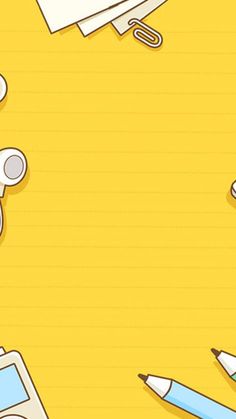 DẶN DÒ
- Sưu tầm thêm các loại cây có rễ, thân, lá biến dạng.
Xem trước chủ đề: Đa dạng thế giới sống.
Tìm hiểu môi trường sống của các loài sinh vật.